Факультет гуманитарных наукШКОЛА ФИЛОСОФИИ
Автор : Е.Г. Драгалина-Черная
Высшая школа экономики, Москва, 2014
www.hse.ru
ПОЧЕМУ НУЖНО ПОСТУПАТЬ В НИУ ВШЭ?
Преимущества 
НАЦИОНАЛЬНОГО ИССЛЕДОВАТЕЛЬСКОГО УНИВЕРСИТЕТА 
поддержка научных исследований: финансирование проектов научно-учебных групп и лабораторий с участием студентов;
уникальные информационные ресурсы:  партнерство с образовательной онлайн-платформой Coursera*, онлайн доступ к ресурсам библиотеки НИУ ВШЭ (более 18 тысяч зарубежных, 2000 отечественных полнотекстовых периодических и серийных изданий);
интеграция в мировое научное сообщество: лекции зарубежных ученых,  программа финансирования зарубежных  стажировок студентов. 
*Запишитесь на курс А. Л. Доброхотова «Философия культуры» https://www.coursera.org/course/philculture
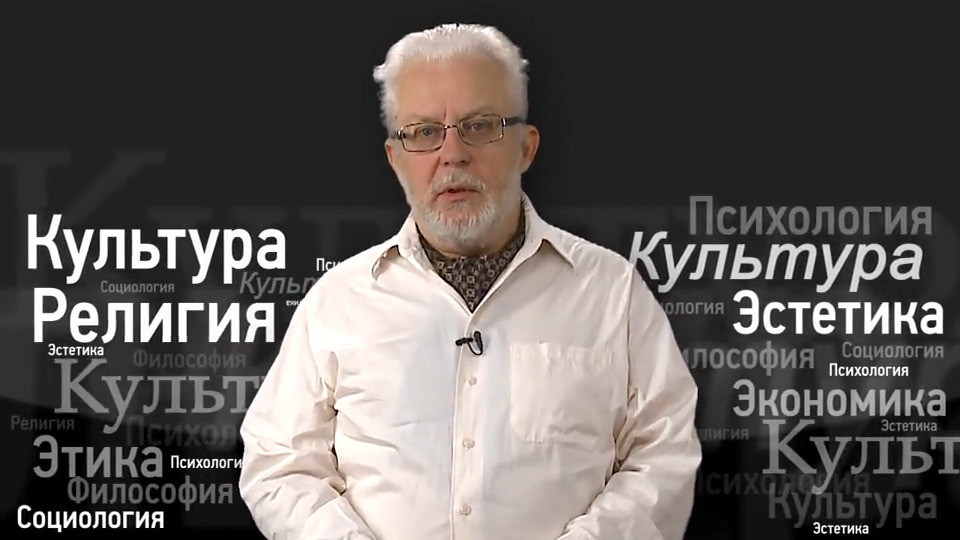 фото
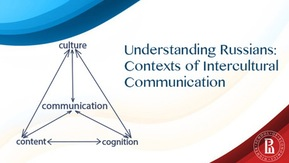 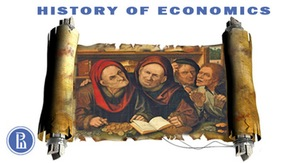 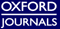 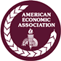 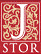 фото
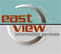 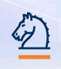 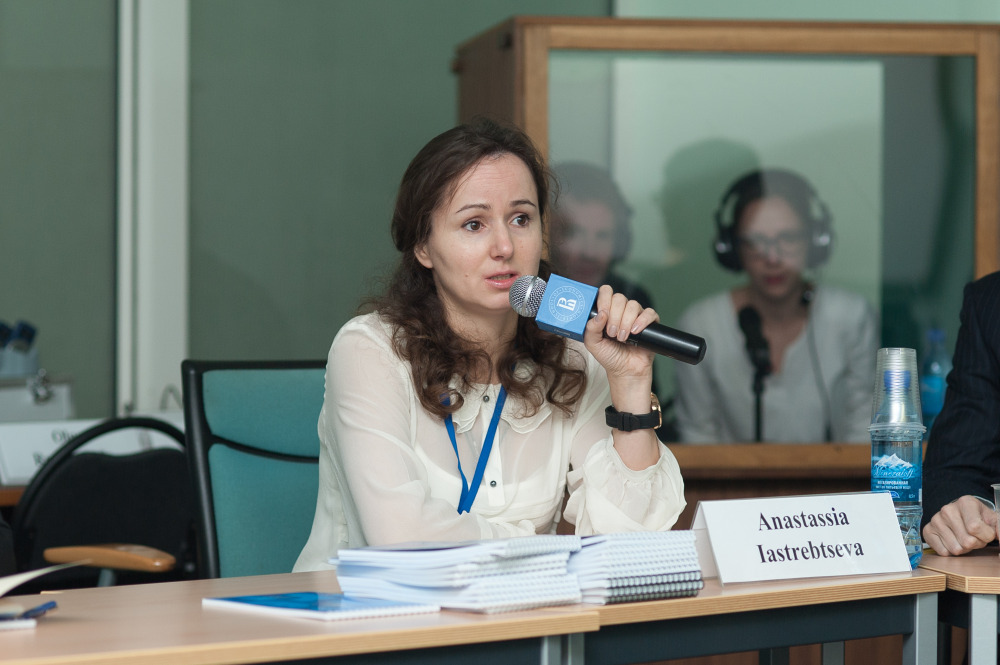 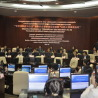 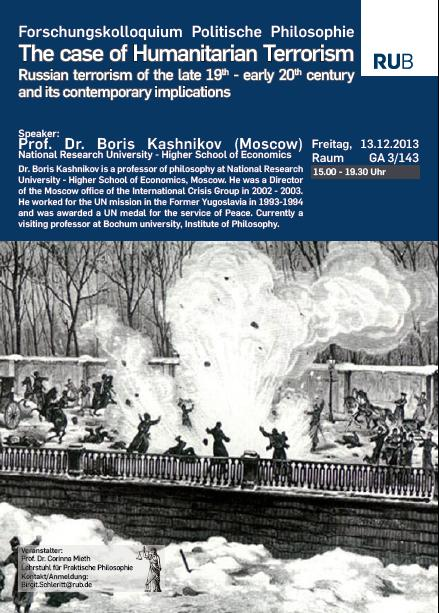 фото
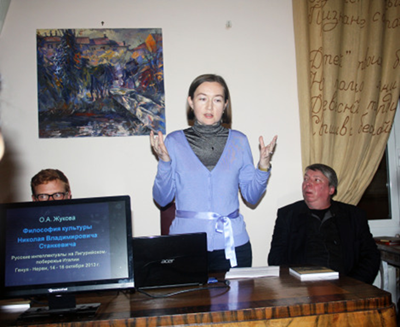 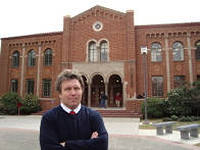 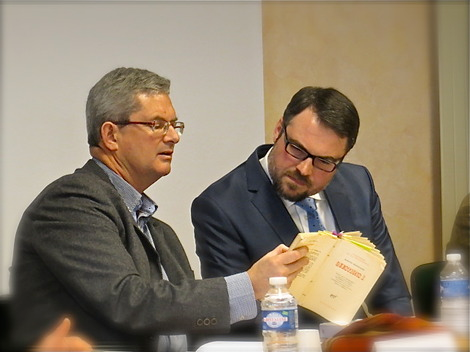 Высшая школа экономики, Москва, 2014
ПОЧЕМУ НУЖНО ПОСТУПАТЬ В НИУ ВШЭ?
Преимущества 
ВЫСШЕЙ ШКОЛЫ ЭКОНОМИКИ

общение  с профессионалами в Вашей научной области;
дополнительное образование  по любому читаемому в НИУ ВШЭ майнору, включая майноры экономической специализации;
доступ ко всем  проектам и программам НИУ ВШЭ;
бюджетная магистратура и академическая аспирантура;
 преподаватели, рекрутированные на международном рынке труда.
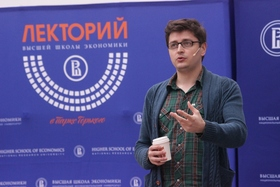 фото
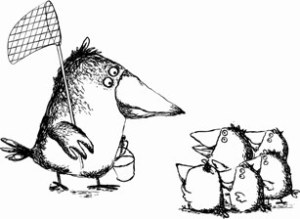 фото
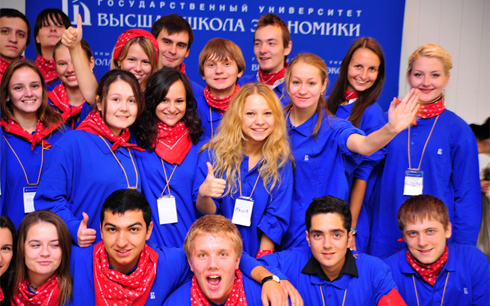 фото
Высшая школа экономики, Москва, 2014
ПОЧЕМУ НУЖНО ПОСТУПАТЬ В НИУ ВШЭ?
Преимущества  
ФАКУЛЬТЕТА  ГУМАНИТАРНЫХ НАУК
 

отсутствие междисциплинарных барьеров, выбор дисциплин различных образовательных программ и междисциплинарных учебных курсов;
 совместные академические, научно-исследовательские и внеучебные проекты смежных образовательных программ;
академическая мобильность, возможность сравнения и оперативной смены образовательной программы.
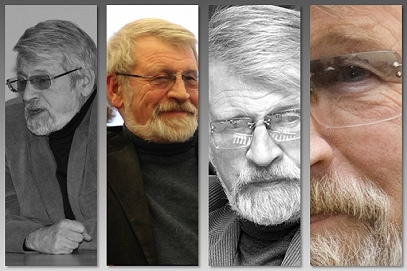 фото
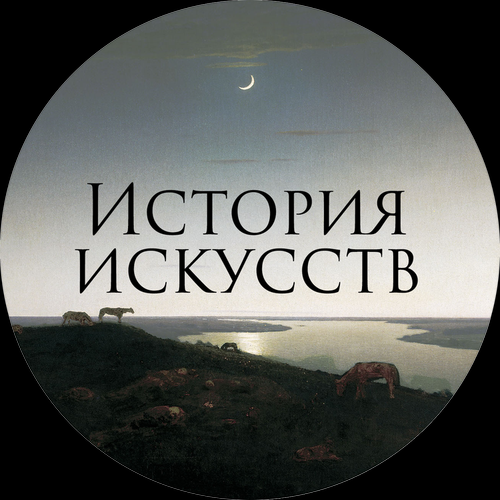 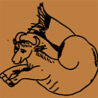 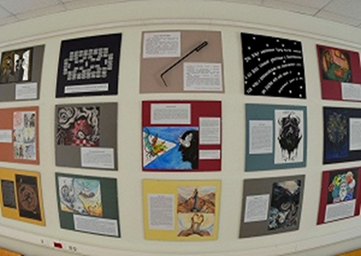 фото
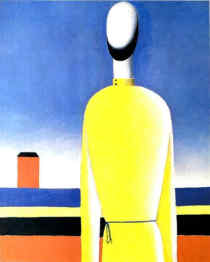 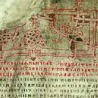 фото
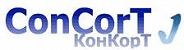 Высшая школа экономики, Москва, 2014
КТО МЫ?
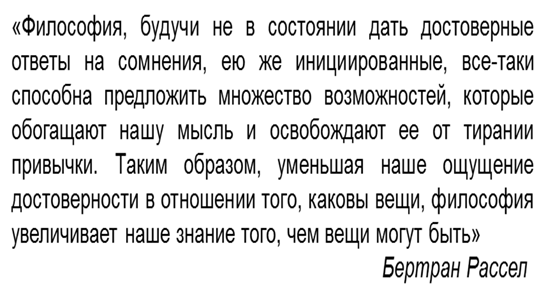 Образовательная программа ФИЛОСОФИЯ

Подготовка профессиональных философов в Вышке началась в 2004 году.  Актуальна ли сейчас философия? Этот вопрос не праздный. Он провоцируется призванием философии служить не пользе, а благу. И все же философия не «бесполезна», поскольку «увеличивает наше знание того, чем вещи могут быть».  Именно это знание особо ценно в динамичном мире.  Философский характер имеют фундаментальные проблемы искусственного интеллекта, виртуалистики, медиа,  межконфессиональной и межкультурной коммуникации, биоэтики. Философские факультеты существуют во всех крупных университетах мира, и конкурс на них стабилен.
фото
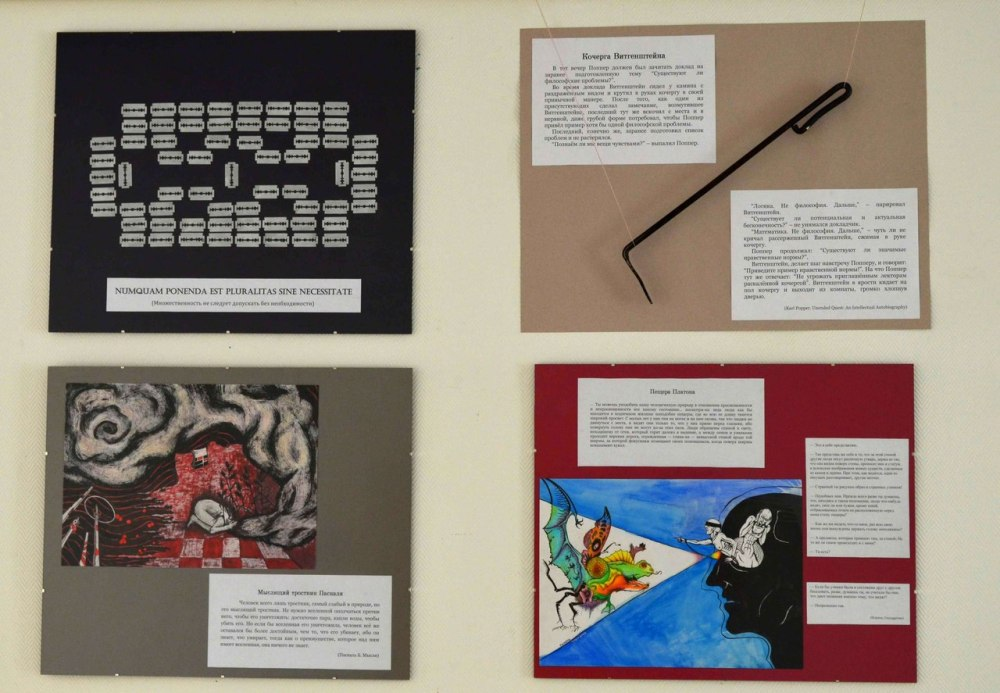 фото
фото
Высшая школа экономики, Москва, 2014
ЧЕМУ МЫ УЧИМ?
Философ – профессиональный эрудит.
история западной и восточной философии, история русской философии, история религии, онтология, этика, эстетика, социальная философия, всемирная история, мировая художественная культура, история политических и правовых учений, концепции современного естествознания, философия науки, философия техники.
Философ – профессиональный аналитик и спорщик.
дисциплины когнитивного цикла, математика,  логика, эпистемология, методология науки, философия языка и сознания, теория аргументации, риторика.
Философ  –  профессиональный читатель и писатель. 
английский, немецкий, французский, древнегреческий,  латинский языки. Учебные курсы на английском языке, ридинг - семинары на современных и древних языках, академическое письмо.
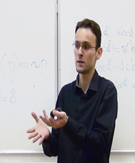 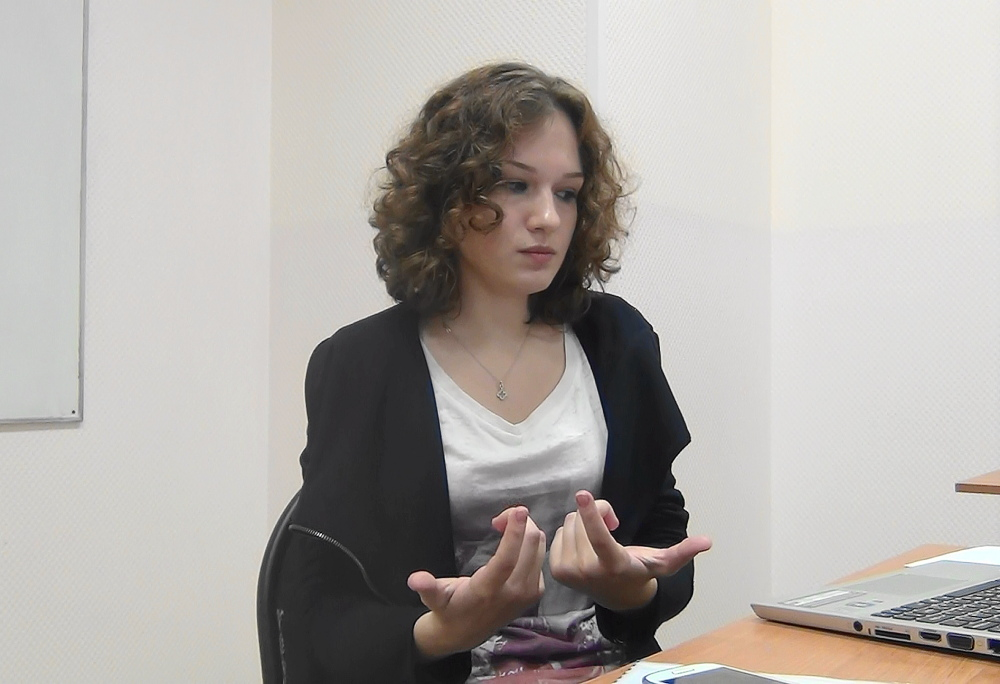 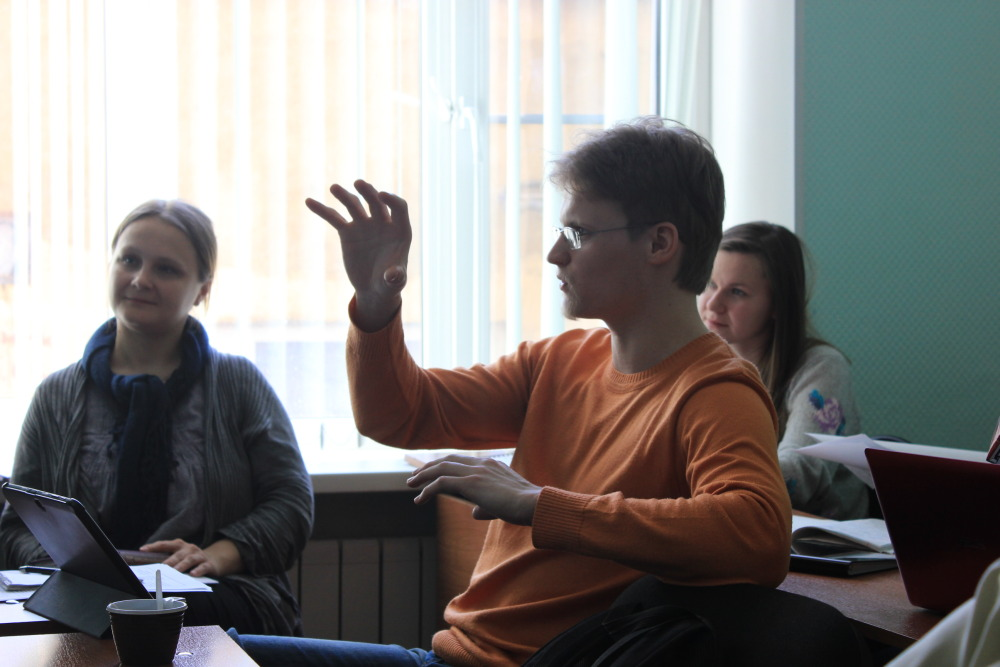 фото
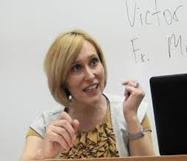 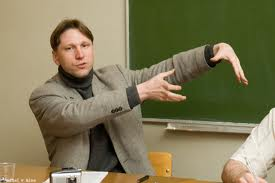 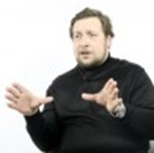 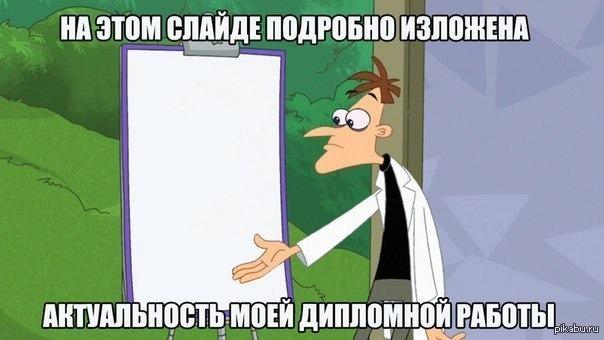 фото
фото
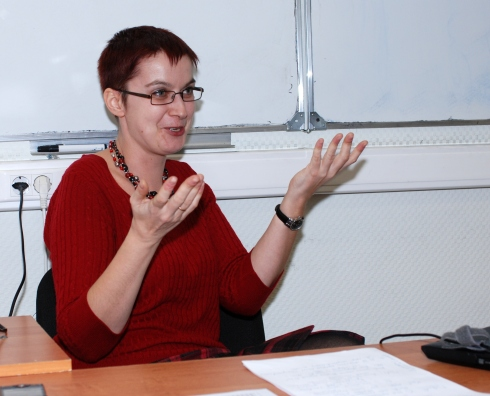 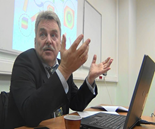 Высшая школа экономики, Москва, 2014
КАК МЫ УЧИМ?
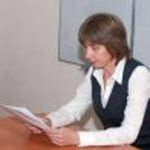 Лекции – не заполнение информационных пустот, а постановка проблемы и стимул к творчеству.
Семинарские занятия –  не монолог докладчика, а аналитическое чтение классических текстов на современных и древних языках, разбор кейсов из области науки, политики, искусства, решение логических задач, постановка мысленных экспериментов, модерируемая дискуссия.
Курсовая и выпускная квалификационная работа – не скаченный текст, а  научное исследование, реализованное как проект научно-учебной группы или лаборатории, апробированное на ежегодной студенческой конференции, опубликованное в сборнике или журнале, представленное на конкурс студенческих работ.
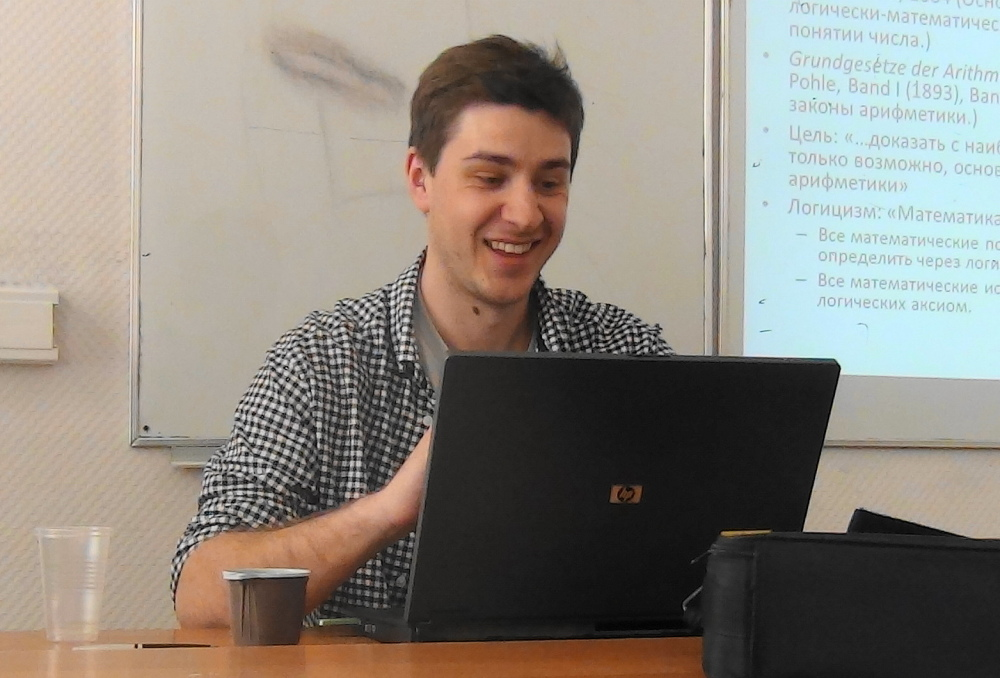 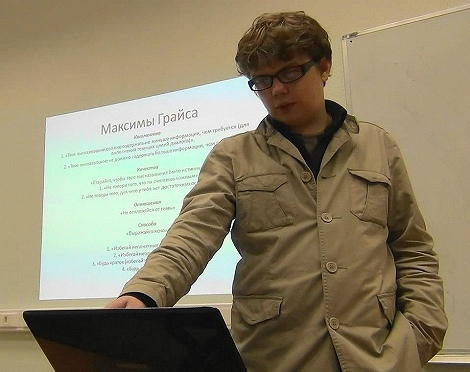 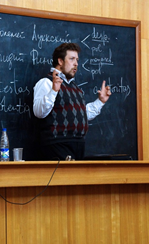 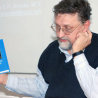 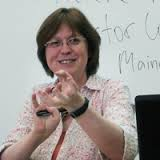 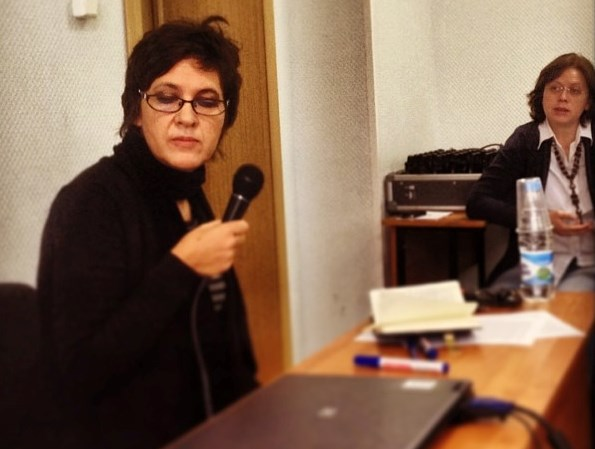 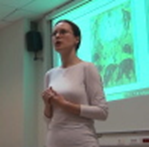 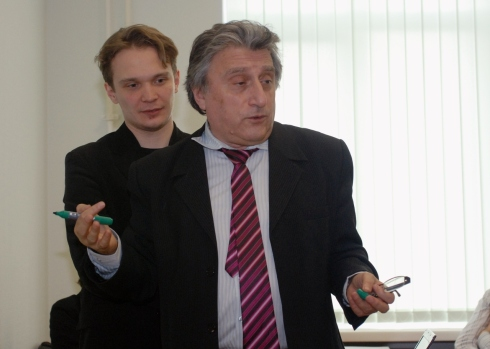 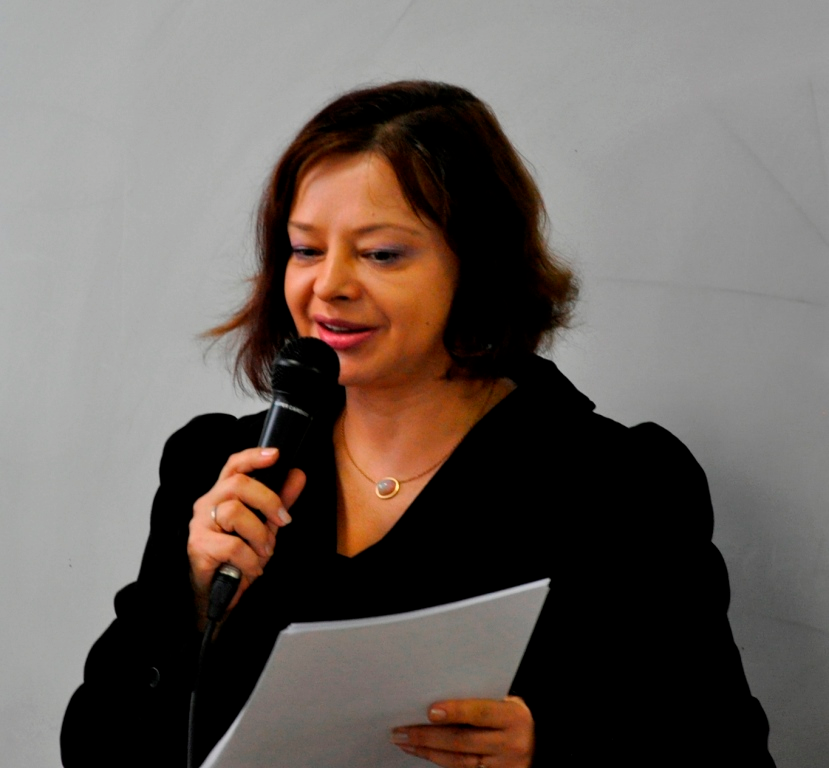 фото
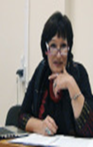 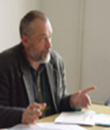 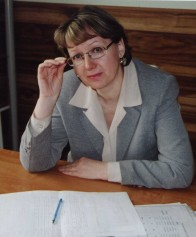 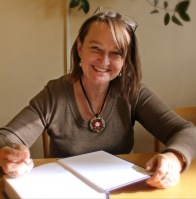 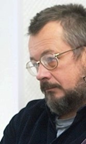 Высшая школа экономики, Москва, 2014
КТО У НАС РАБОТАЕТ?
Декан факультета Гуманитарных наук
Профессор
Алексей Михайлович Руткевич
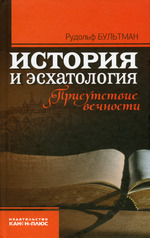 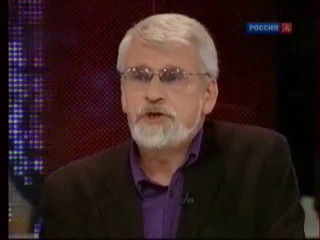 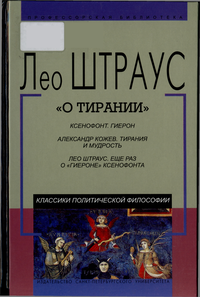 фото
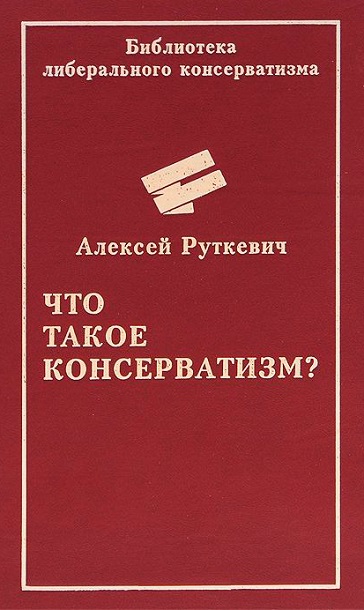 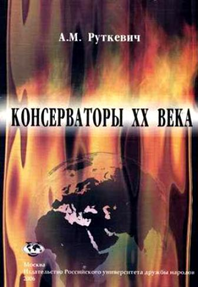 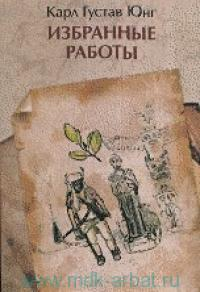 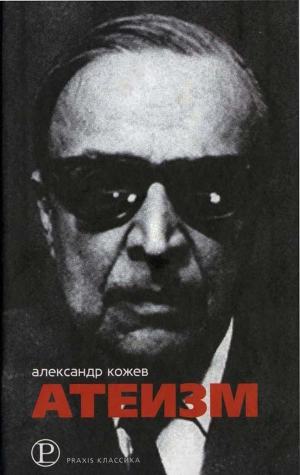 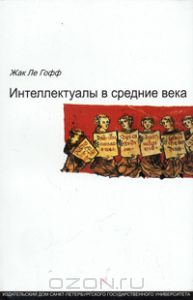 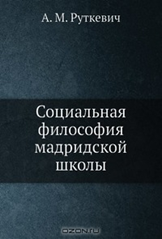 фото
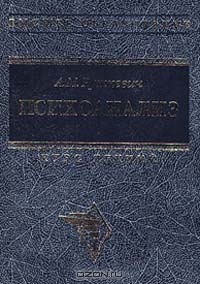 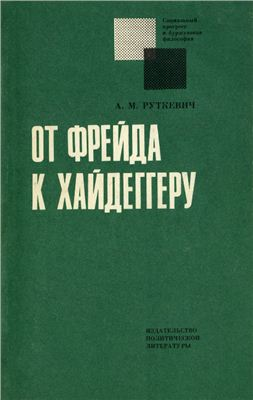 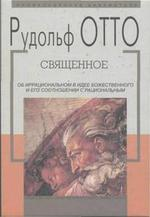 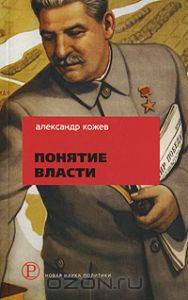 Медаль ордена "За заслуги перед Отечеством" 
II степени
фото
Высшая школа экономики, Москва, 2014
КТО У НАС РАБОТАЕТ?
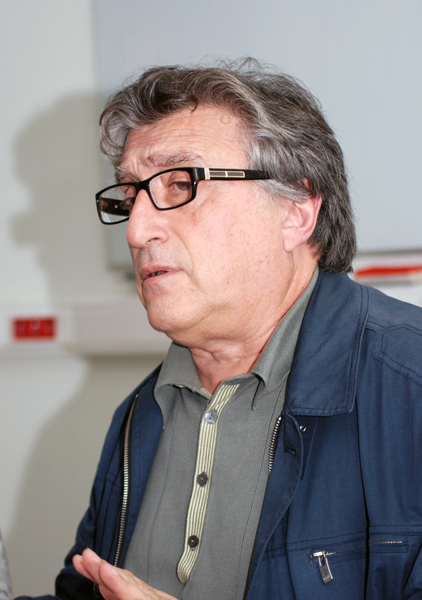 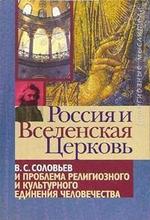 Руководитель Школы Философии
Ординарный профессор
Владимир  Натанович Порус
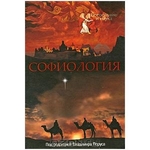 фото
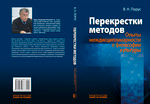 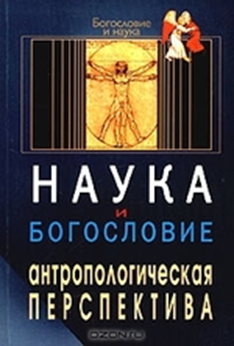 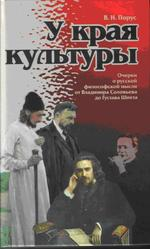 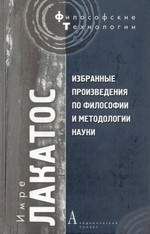 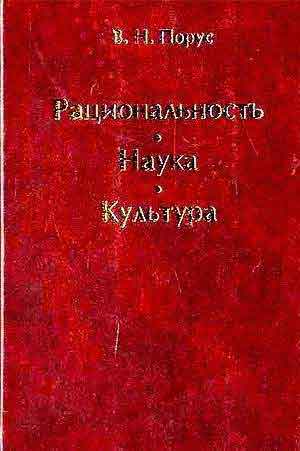 фото
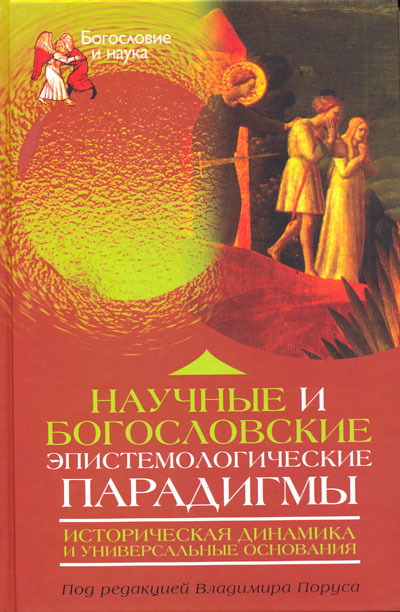 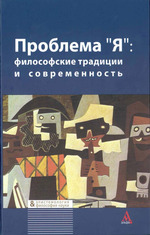 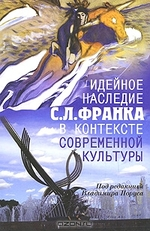 Лауреат премии "Золотая Вышка – 2005 в номинации Достижения в преподавательской деятельности
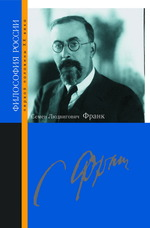 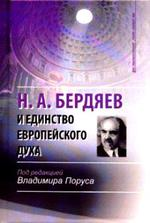 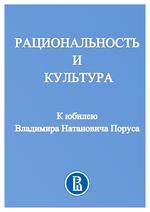 фото
Высшая школа экономики, Москва, 2014
КТО У НАС РАБОТАЕТ?
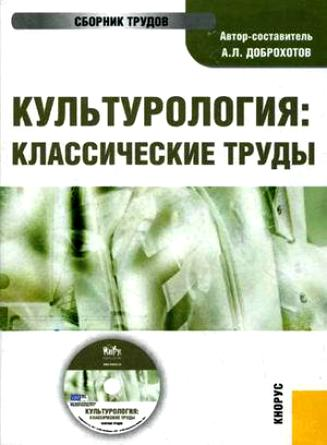 Ординарный профессор
Александр Львович Доброхотов
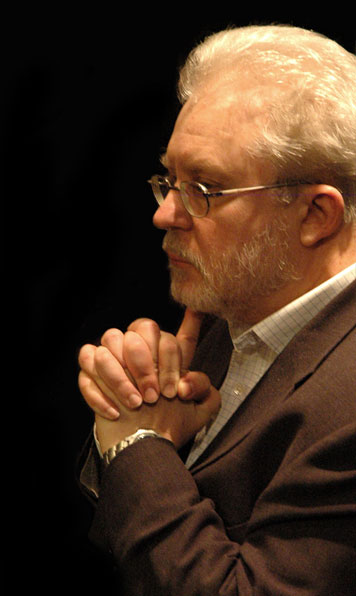 фото
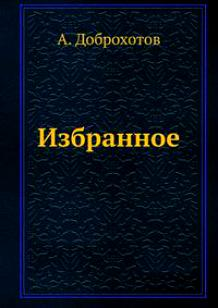 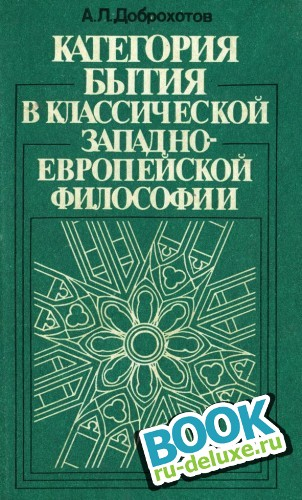 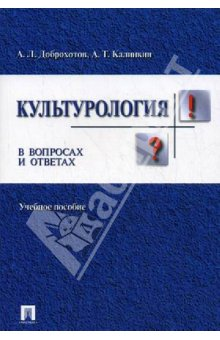 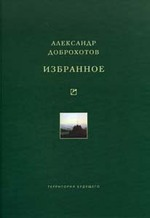 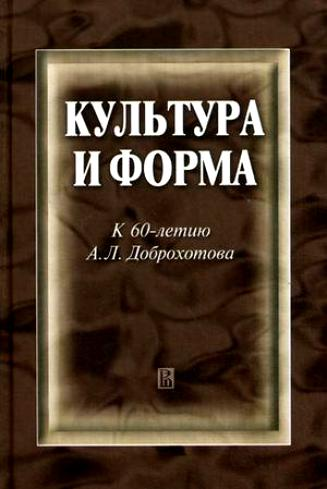 фото
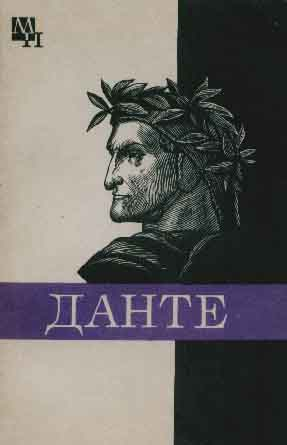 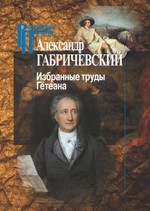 фото
Высшая школа экономики, Москва, 2014
КТО У НАС РАБОТАЕТ?
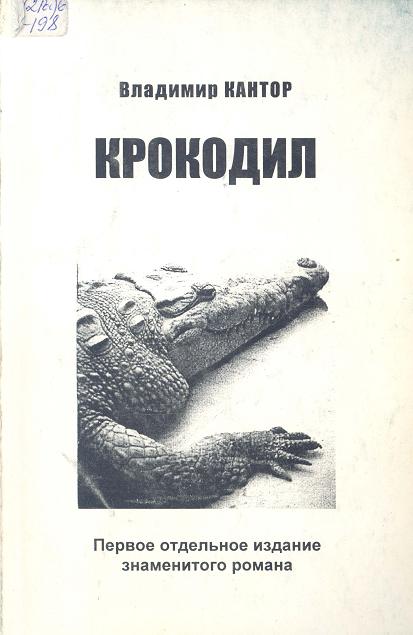 Ординарный профессор
Владимир Карлович Кантор
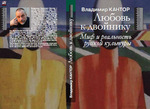 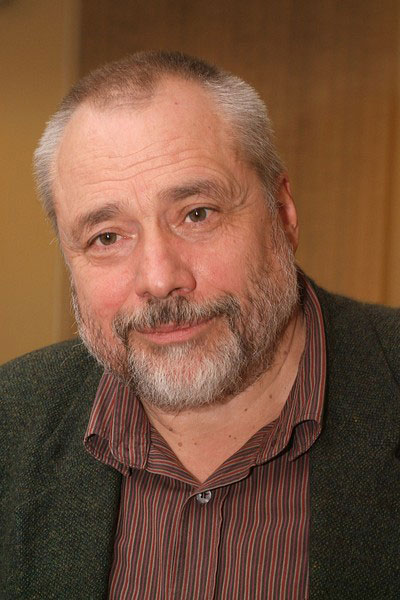 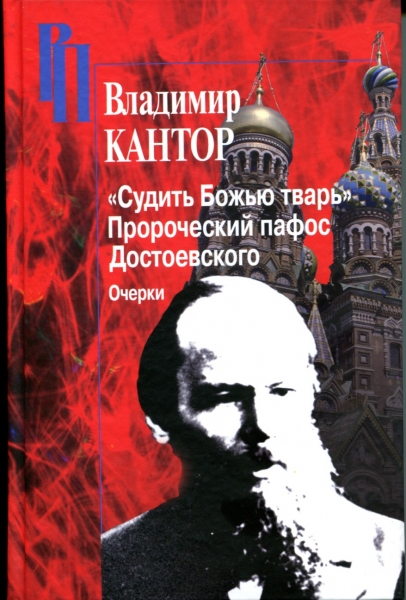 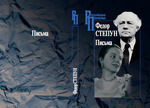 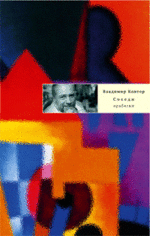 фото
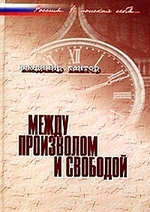 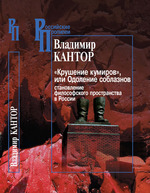 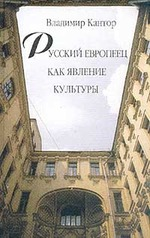 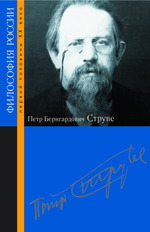 фото
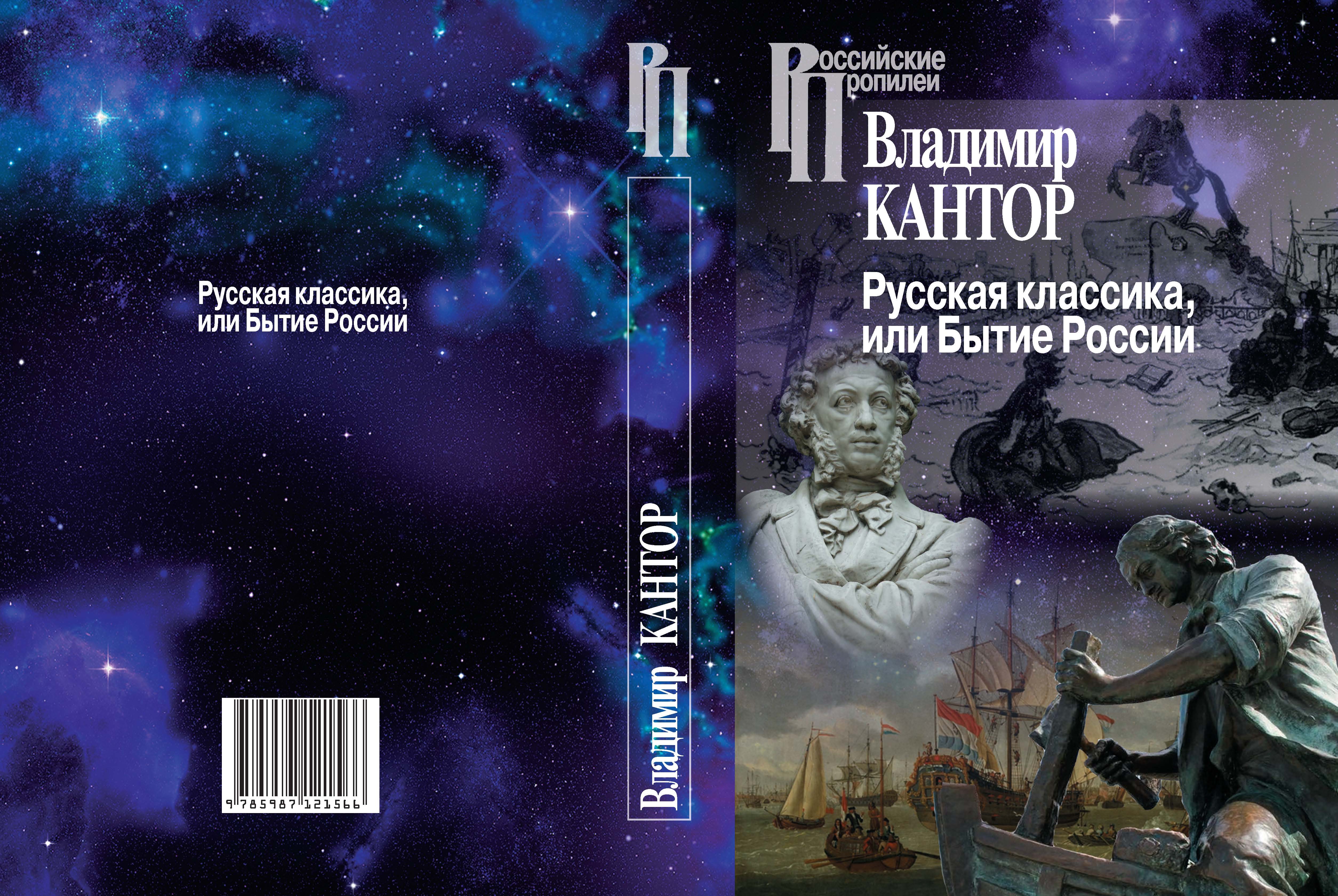 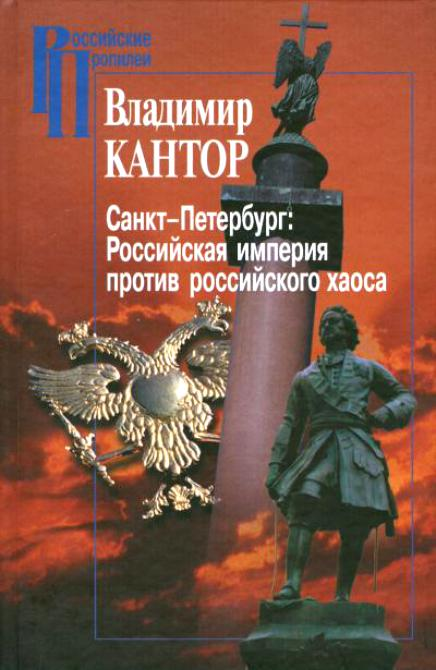 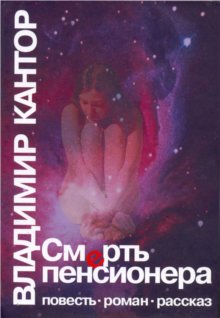 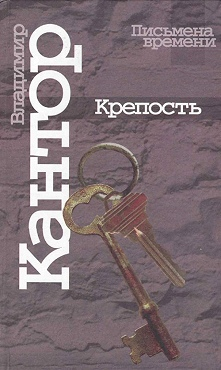 Лауреат премии "Золотая Вышка – 2009, 2013 в номинации  Достижения в науке 
Член Союза российских писателей 
Член Союза журналистов
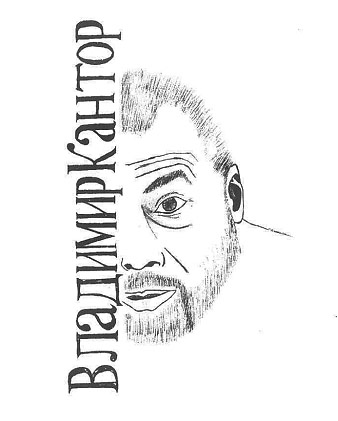 фото
Высшая школа экономики, Москва, 2014
КТО У НАС РАБОТАЕТ?
Ординарный профессор
Татьяна Юрьевна Сидорина
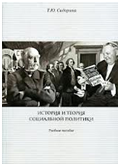 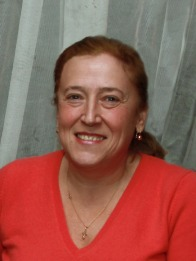 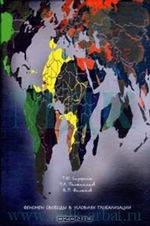 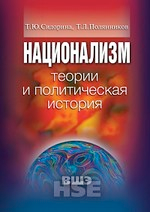 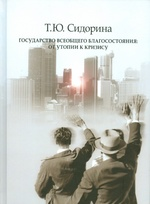 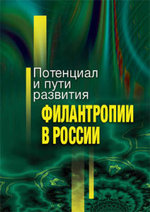 фото
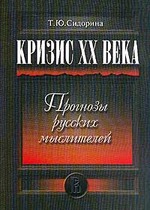 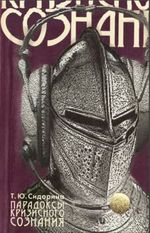 фото
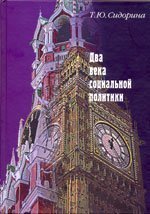 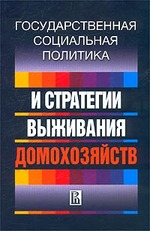 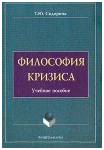 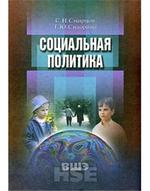 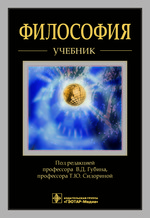 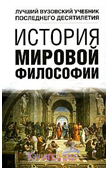 Высшая школа экономики, Москва, 2014
КТО У НАС РАБОТАЕТ?
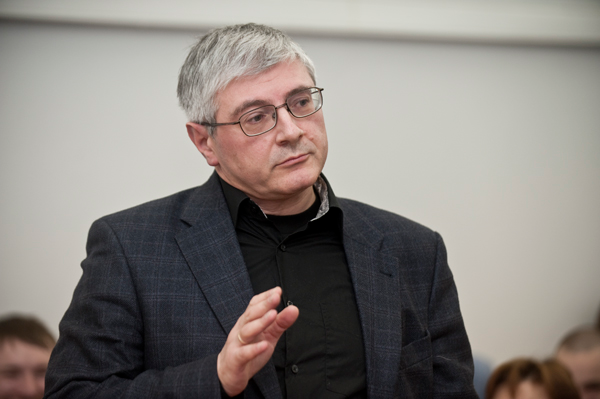 Ординарный профессор
Александр Фридрихович Филиппов
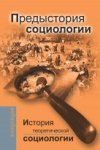 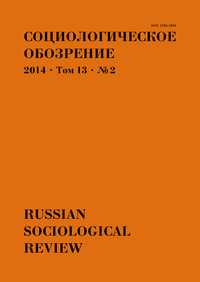 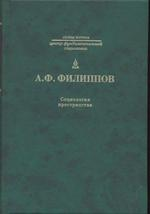 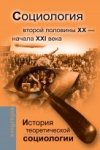 фото
–
–
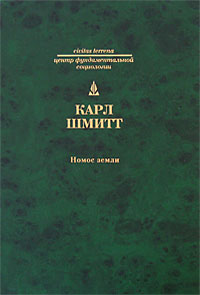 фото
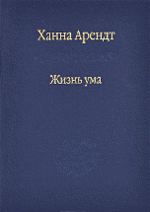 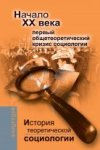 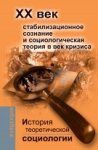 Руководитель Центра Фундаментальной  социологии
Главный редактор журнала «Социологическое обозрение»
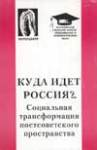 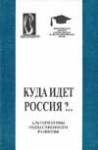 фото
Высшая школа экономики, Москва, 2014
КТО У НАС РАБОТАЕТ?
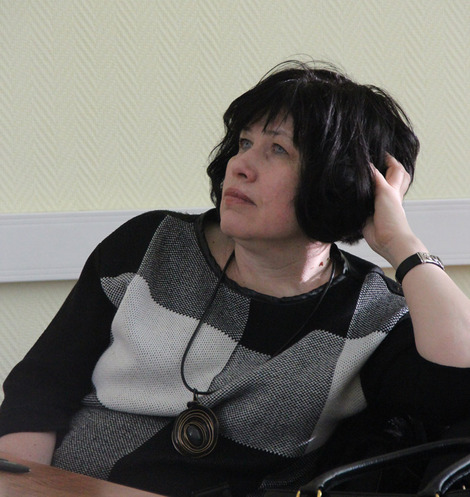 Академический руководитель образовательной 
программы «Философия»
Профессор
Елена Григорьевна Драгалина-Черная
фото
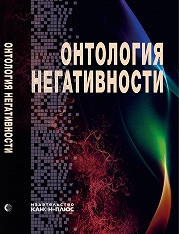 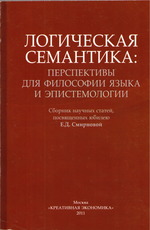 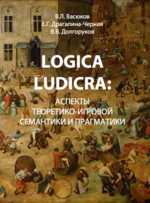 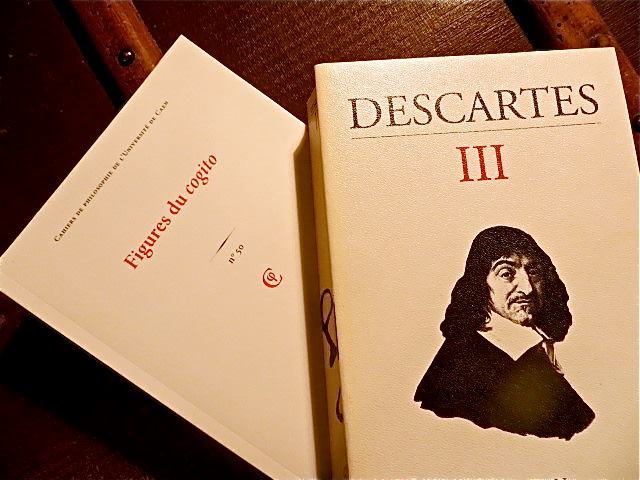 –
фото
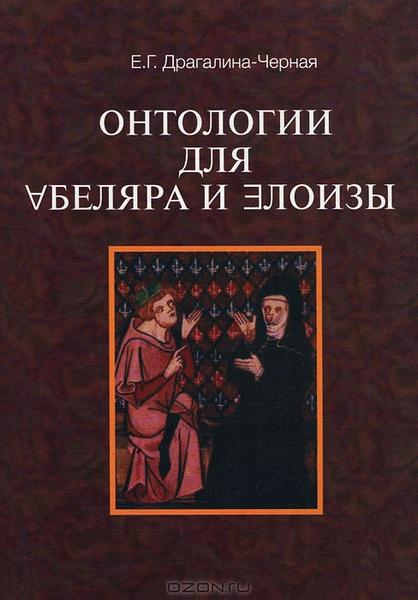 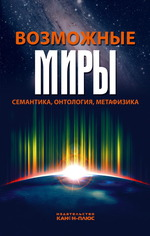 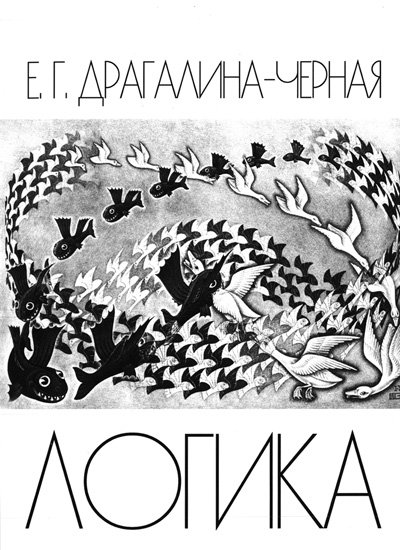 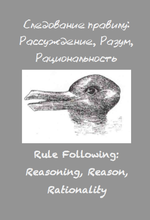 Руководитель Лаборатории исследования философии Центра фундаментальных исследований НИУ ВШЭ
фото
Высшая школа экономики, Москва, 2014
КТО У НАС РАБОТАЕТ?
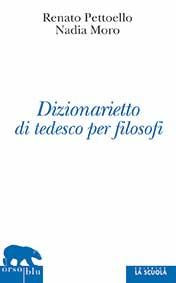 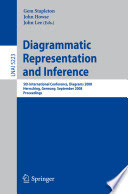 Иностранные специалисты
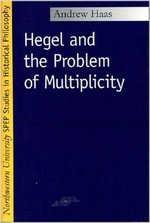 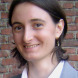 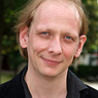 фото
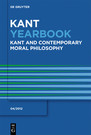 Хессбрюгген-Вальтер Штефан
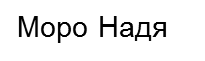 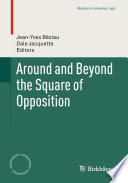 фото
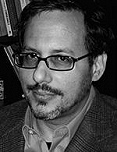 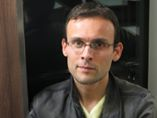 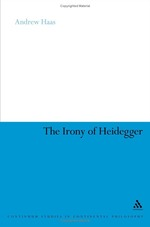 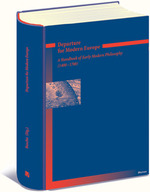 Шанг Фабьен
Хаас Эндрю
Высшая школа экономики, Москва, 2014
КТО У НАС РАБОТАЕТ?
НАШИ ЗВЕЗДЫ В МЕДИАПРОСТРАНСТВЕ















http://tvkultura.ru/video/show/brand_id/20898/episode_id/155916 
http://tvkultura.ru/video/show/brand_id/20918/episode_id/976455
http://tvkultura.ru/video/show/brand_id/20898/episode_id/155040 
http://tvkultura.ru/video/show/brand_id/20918/episode_id/971861
http://tvkultura.ru/video/show/brand_id/20898/episode_id/156431 
http://tvkultura.ru/video/show/brand_id/20898/episode_id/685158 
http://tvkultura.ru/video/show/brand_id/20918/episode_id/637417
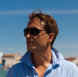 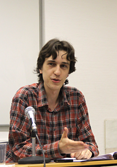 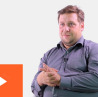 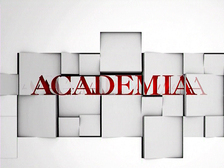 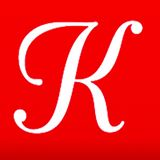 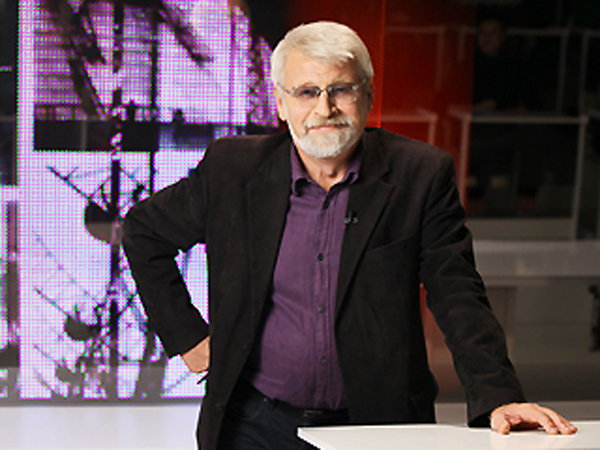 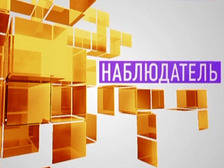 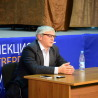 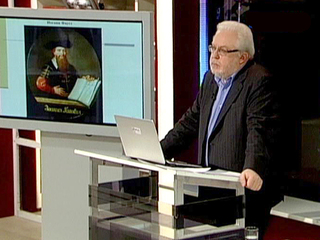 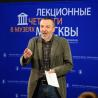 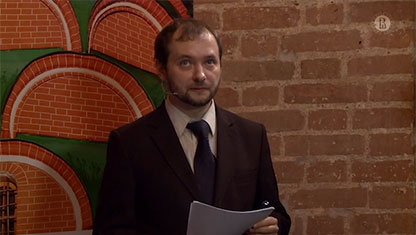 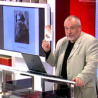 фото
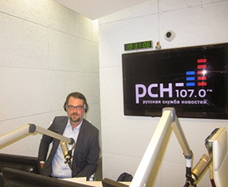 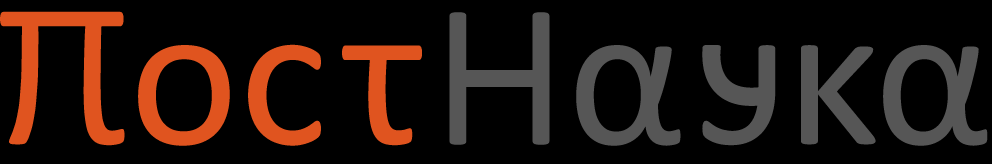 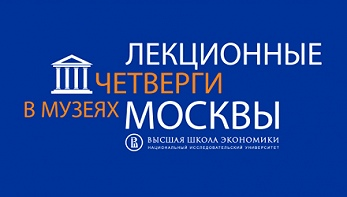 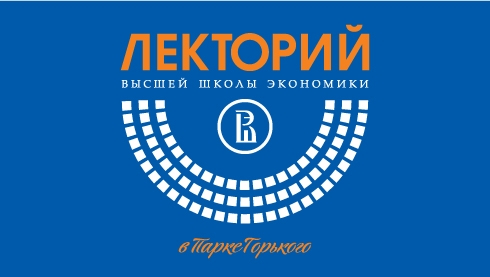 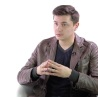 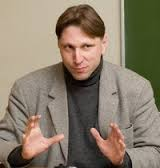 http://postnauka.ru/video/34941
http://postnauka.ru/video/32671
http://postnauka.ru/video/32906 
http://postnauka.ru/talks/33392
http://postnauka.ru/video/30265
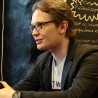 http://phil.hse.ru/news/98773614.htm
http://www.hse.ru/news/avant/90154332.html  
http://www.hse.ru/news/communication/118035591.html 
http://www.hse.ru/news/communication/121258679.html 
http://www.hse.ru/video/137854836.html
Высшая школа экономики, Москва, 2014
КТО У НАС РАБОТАЕТ?
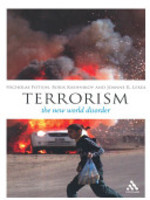 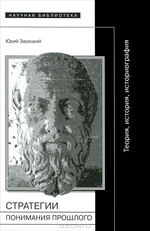 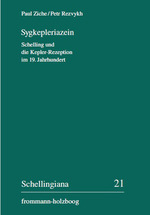 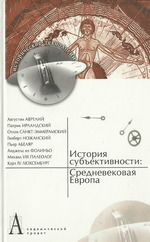 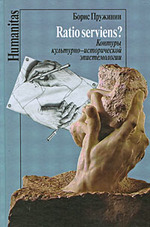 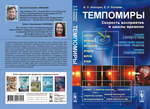 А ТАКЖЕ…
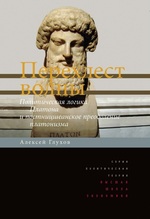 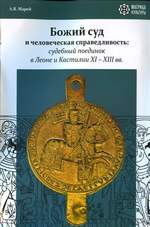 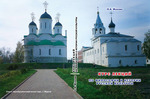 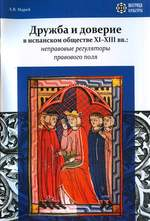 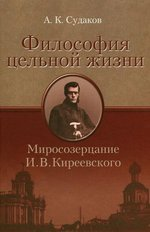 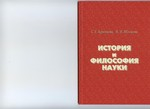 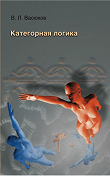 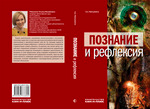 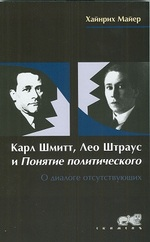 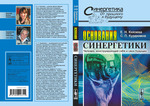 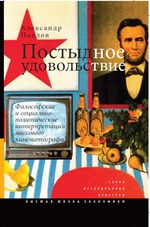 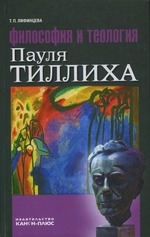 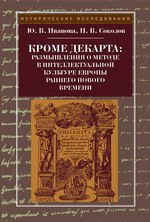 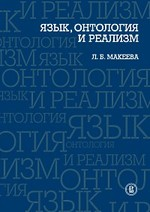 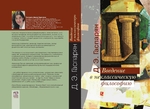 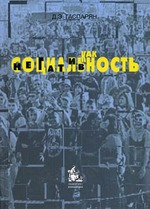 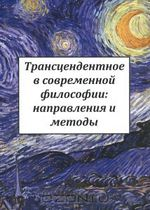 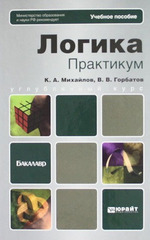 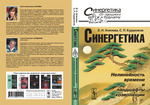 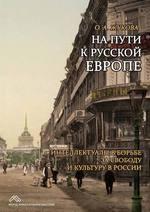 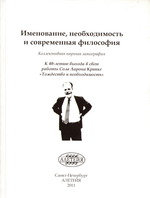 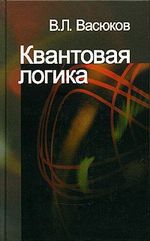 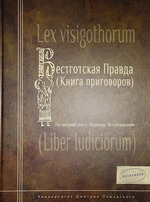 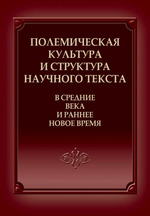 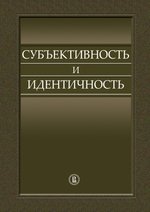 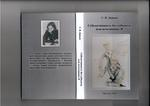 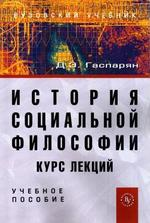 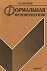 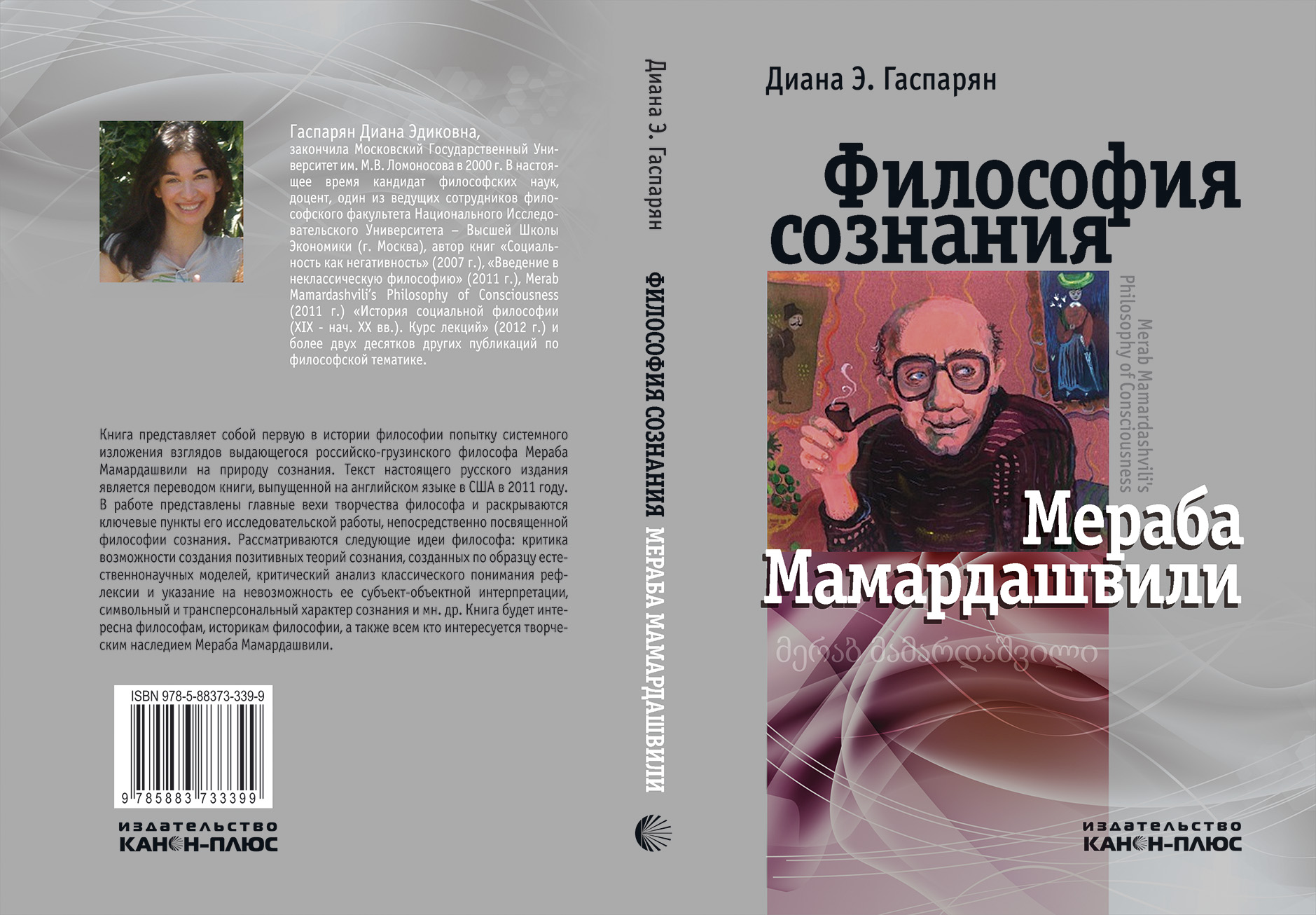 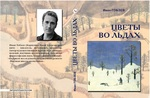 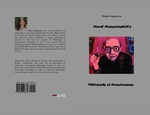 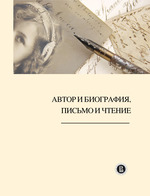 Высшая школа экономики, Москва, 2014
КАКИЕ ВОЗМОЖНОСТИ У СТУДЕНТОВ?
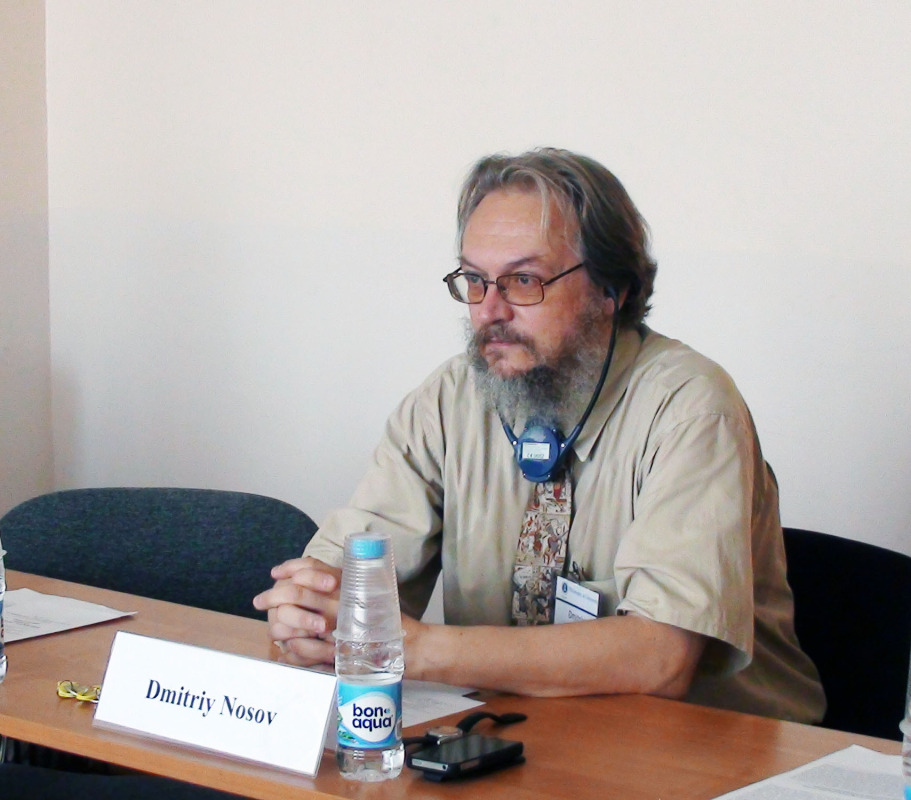 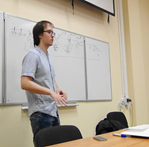 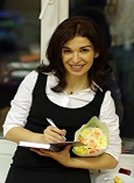 Участие  в проектах Центра фундаментальной социологии
Лаборатории исследования философии  Центра фундаментальных исследований НИУ ВШЭ http://www.hse.ru/org/hse/cfi/phil/ http://www.cfs.hse.ru/ 

Участие в проектах научно-учебных групп 
«Современная метафизика» http://phil.hse.ru/mph/ 
«Языки интеллектуальной культуры»   http://igiti.hse.ru/sophist
«Междисциплинарные исследования автобиографии»  http://phil.hse.ru/autobio/ 

Участие в регулярных семинарах  
«Логико-философский клуб» http://phil.hse.ru/lfk/ 
«Формальная философия» http://phil.hse.ru/form_phil/ 
«Герменевтический кружок» http://phil.hse.ru/gk/ 
«Институт гуманитарных историко-теоретических исследований (ИГИТИ)» http://www.hse.ru/org/hse/seminaria/igiti 

Участие в  ежегодной студенческой конференции 
«Философия. Язык. Культура» http://phil.hse.ru/plc/
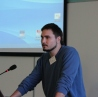 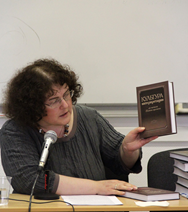 фото
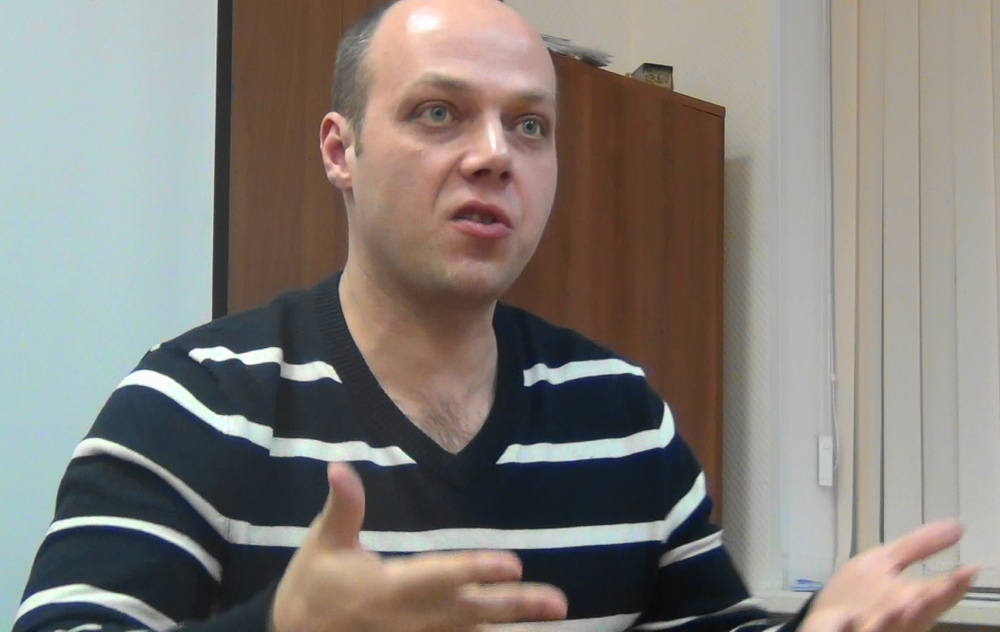 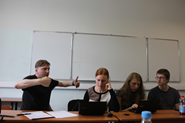 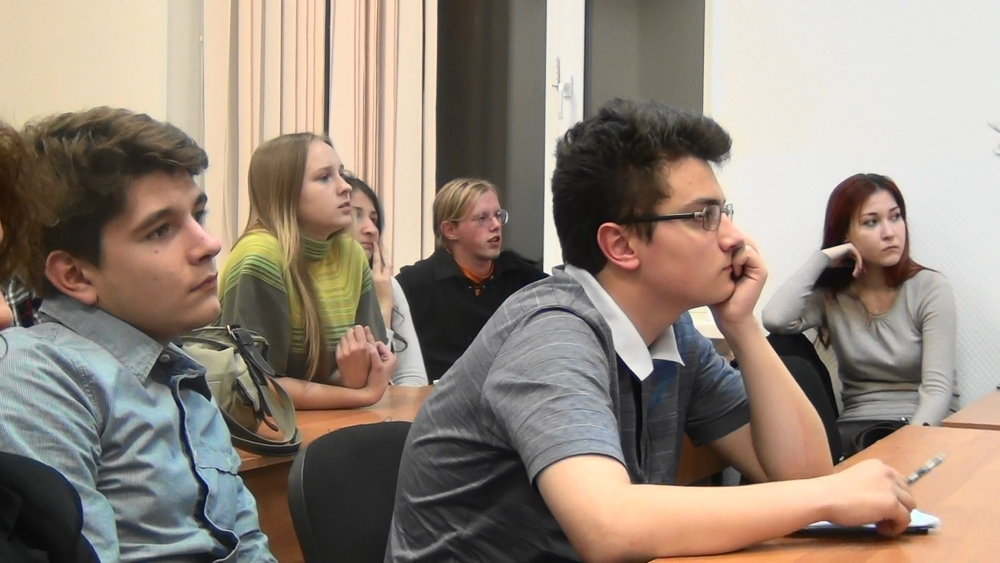 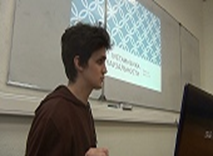 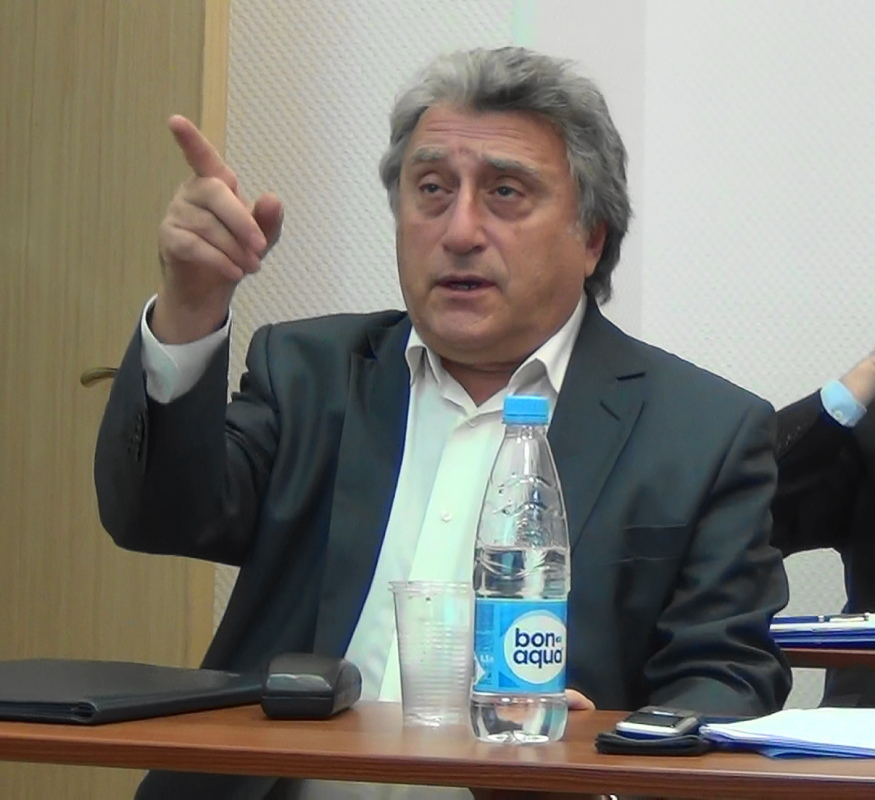 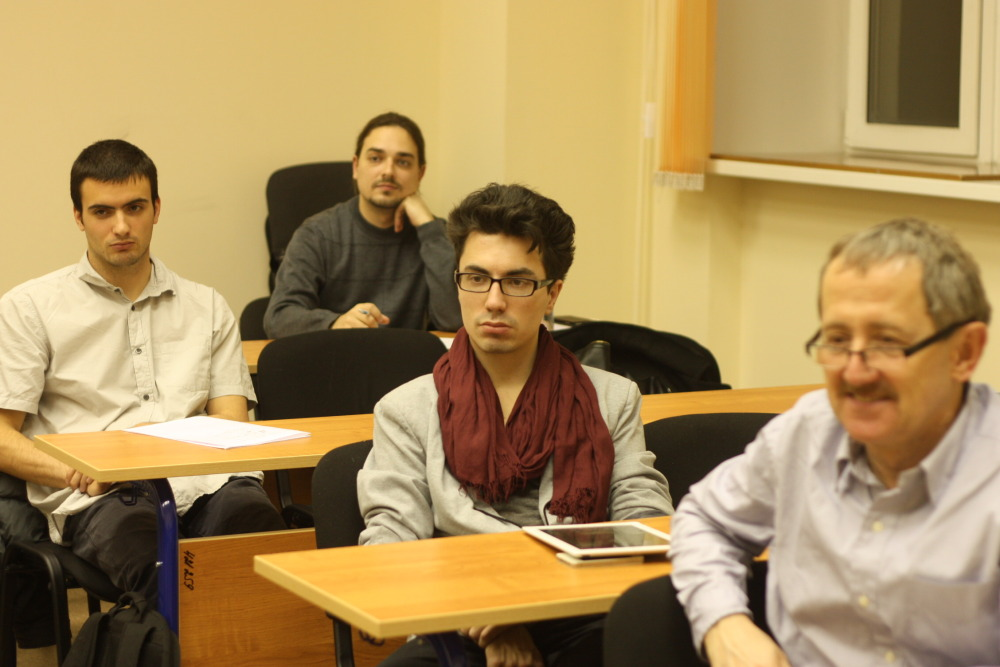 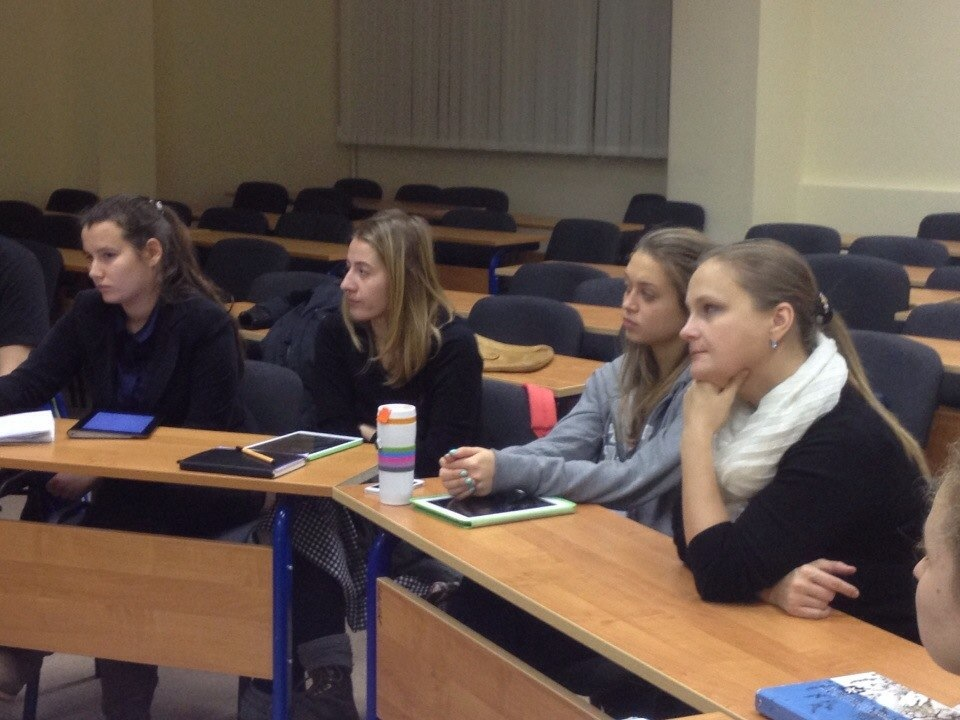 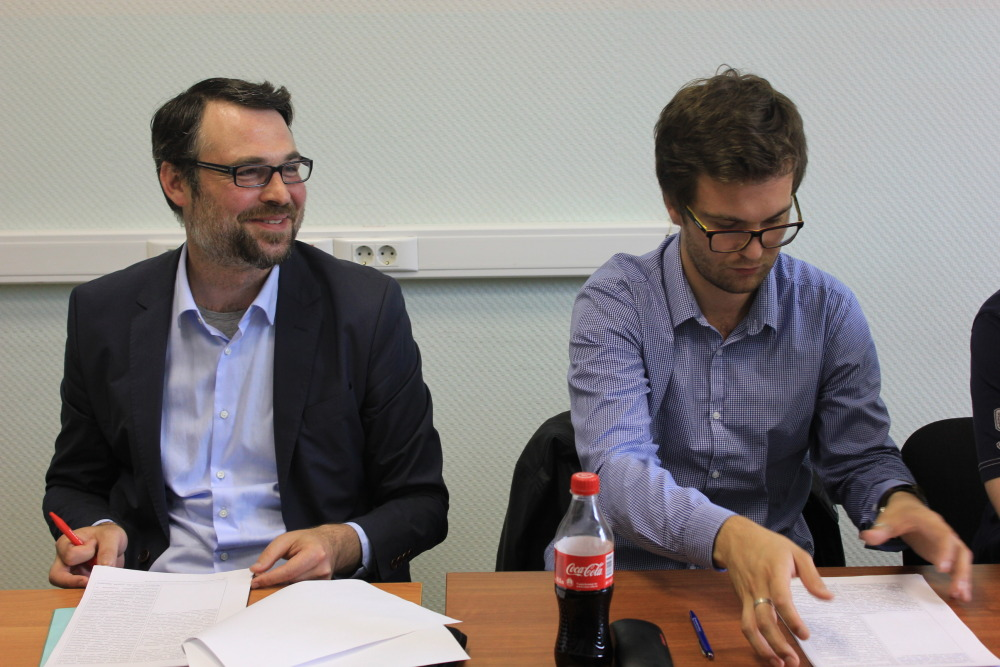 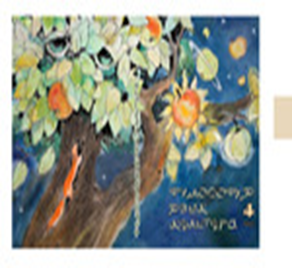 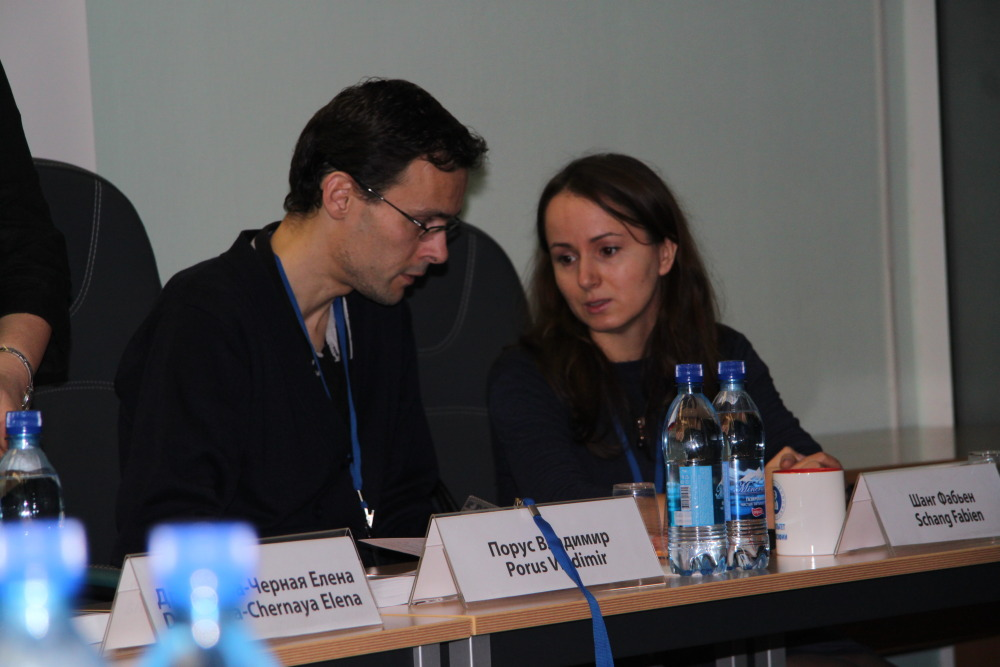 фото
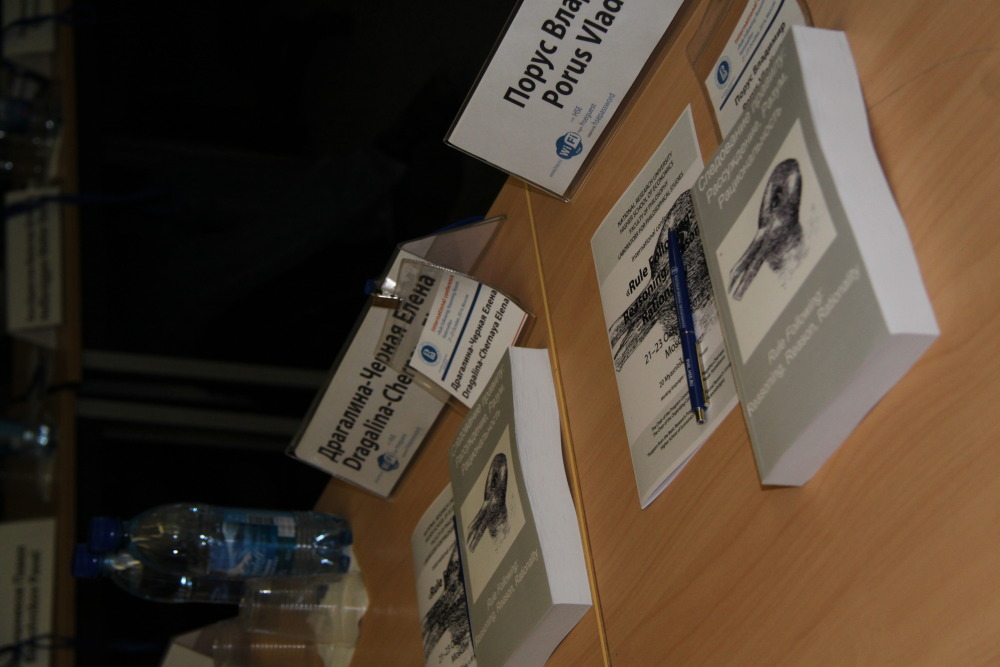 Высшая школа экономики, Москва, 2014
КАКИЕ ВОЗМОЖНОСТИ У СТУДЕНТОВ?
Публикация в студенческом Альманахе «Философические письма», в сборниках научных трудов.
Победа в номинации «Серебряный птенец» ежегодной премии НИУ ВШЭ «Золотая Вышка» (повышенная стипендия на весь период обучения).
Победа в ежегодном конкурсе научно-исследовательских работ (денежная премия, поездка в зарубежный вуз-партнер Вышки).
Работа учебным ассистентом профессора.
Стажировка в вузах-партнерах Школы философии: Université Paris-Sorbonne (Paris IV), Université de Caen Basse-Normandie, Université de Reims Champagne-Ardenne, Universite Laval (Canada, Quebec), George Mason University (USA), Radboud Universiteit Nijmegen (Netherlands), Шанхайский университет.
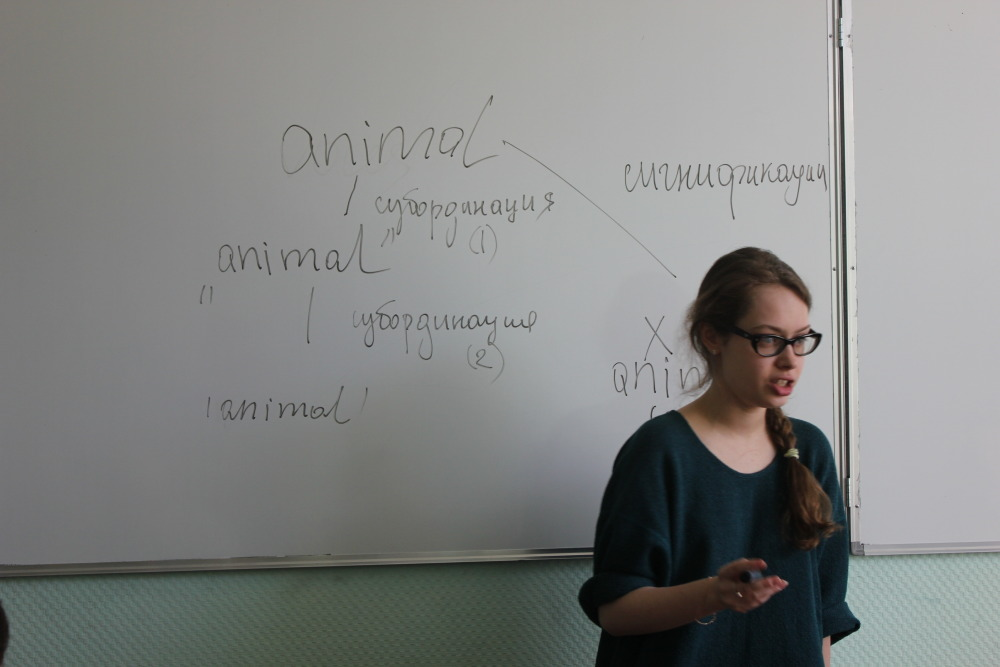 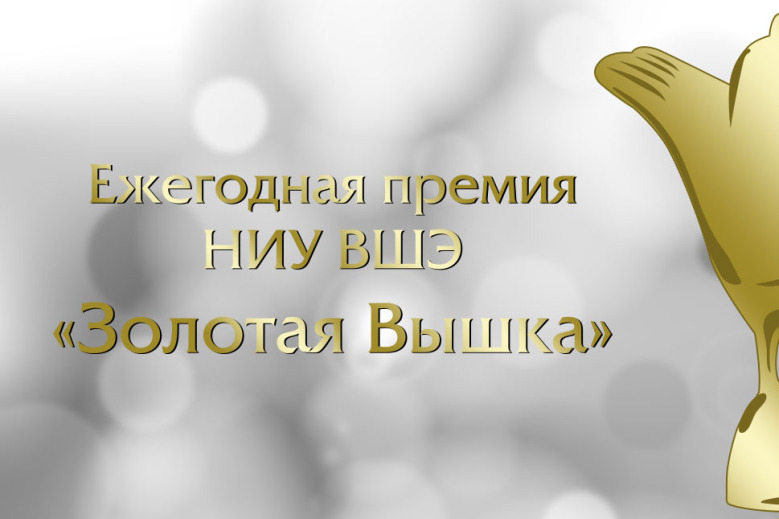 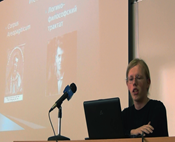 фото
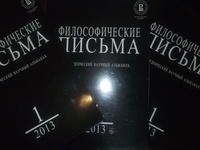 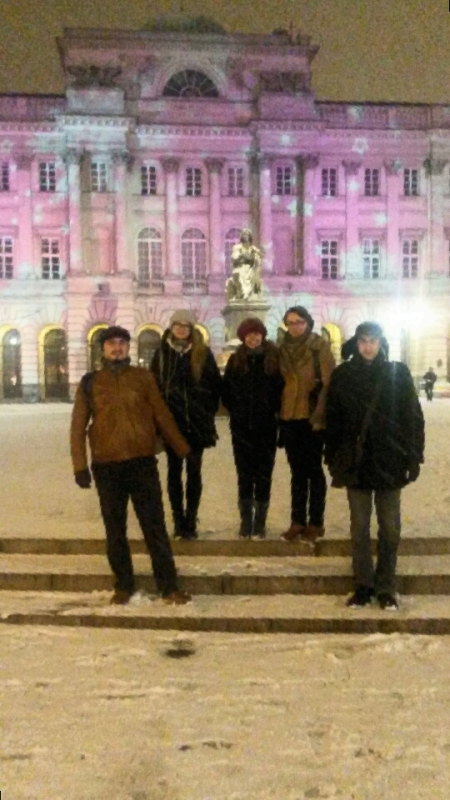 фото
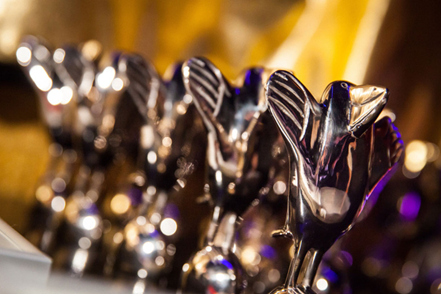 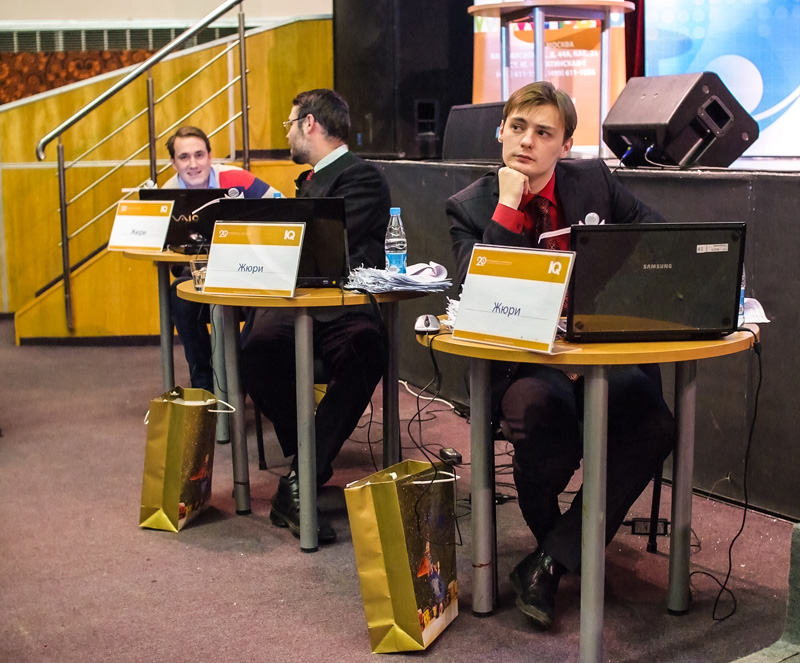 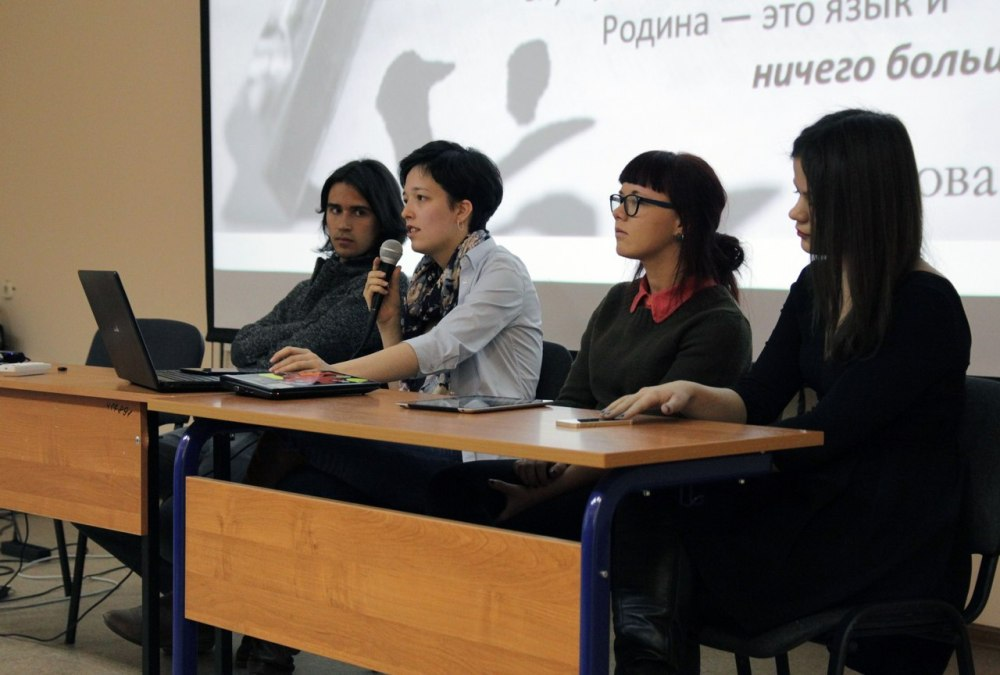 Высшая школа экономики, Москва, 2014
ЧТО КРОМЕ УЧЕБЫ?
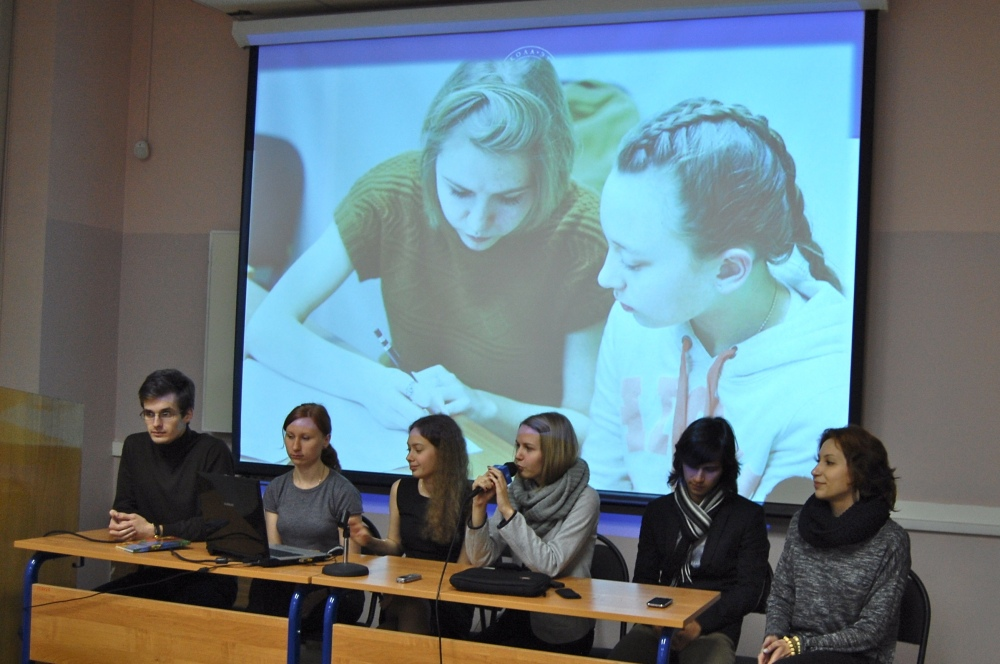 НАШИ СТУДЕНТЫ 

Учат: студенты-философы преподают в школе «Осмысленный мир», созданной студентами- бывшими школьниками, для школьников-будущих студентов http://phil.hse.ru/syp/about. Узнайте ответ на вопрос «Зачем  учиться философии?» в программе  «Классный час Свободы» с участием преподавателей школы http://phil.hse.ru/news/103252943.html

Проводят театральные эксперименты: репортаж о перформансе  «Асинхронный двигатель с короткозамкнутым ротором» можно посмотреть в программе "Монитор" по ссылке http://www.vm.ru/news/2014/06/10/programma-monitor-soobshchestva-v-seti-252444.html
фото
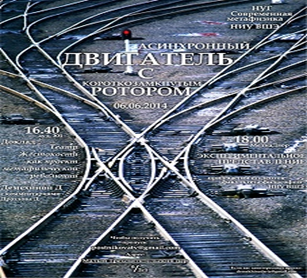 фото
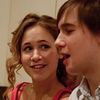 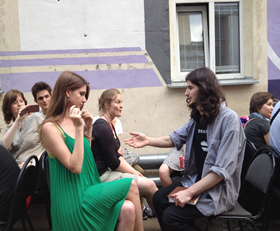 фото
Высшая школа экономики, Москва, 2014
КАКИЕ ВОЗМОЖНОСТИ У ВЫПУСКНИКОВ?
Научная и преподавательская работа.

2. Продолжение образования в Вышке, других ведущих отечественных и зарубежных научно - образовательных центрах.

3. Аналитическая, редакторская, переводческая работа в средствах массовой информации, издательских и культурных организациях.

4. Политическая аналитика, реклама, PR,
реализация арт-проектов.
--------------------------------------------------------------
P.S.  Фундаментальное философское образование не устаревает.
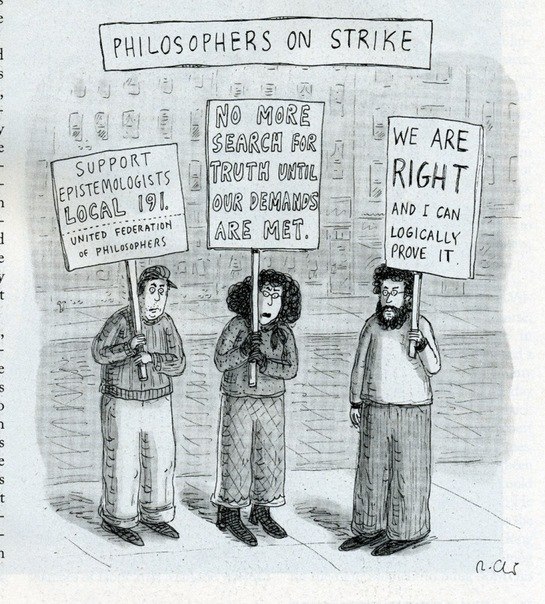 Высшая школа экономики, Москва, 2014
КАК К НАМ ПОСТУПИТЬ?
ВСТУПИТЕЛЬНЫЕ ИСПЫТАНИЯ В 2015 ГОДУ

    Обществознание (минимальный балл: 60 )
    История (минимальный балл: 55 )
    Иностранный язык (минимальный балл: 50 )
    Русский язык (минимальный балл: 60) 

Олимпиада «Высшая проба» http://olymp.hse.ru/mmo/

«Юный философ»
 http://olymp.hse.ru/junior/2015/phil 

Олимпиада «Ступени»
http://olymp.hse.ru/stupeni 


                     http://www.hse.ru/olymp/
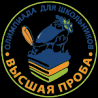 фото
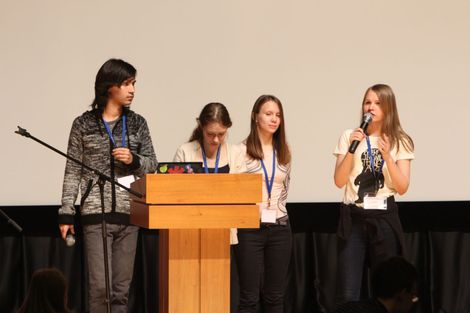 фото
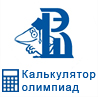 фото
Высшая школа экономики, Москва, 2014
101000, Россия, Москва, Мясницкая ул., д. 20
Тел.: (495) 621-7983, факс: (495) 628-7931
www.hse.ru